2.2.1. SISTEMA ÚNICO DE INFORMACIÓN NORMATIVA –SUIN.
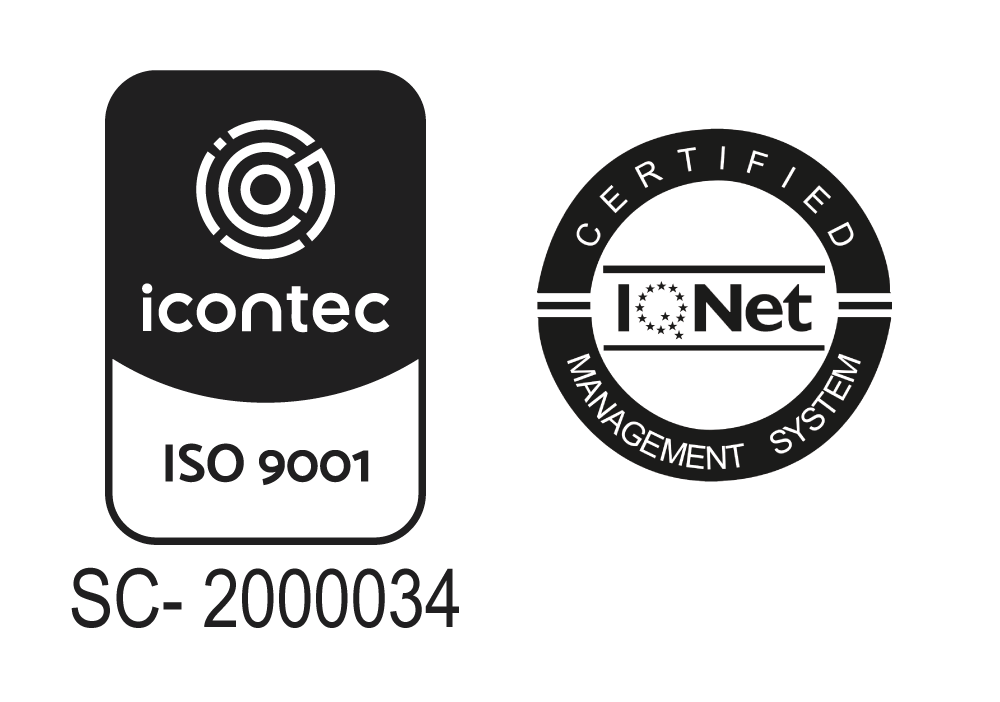 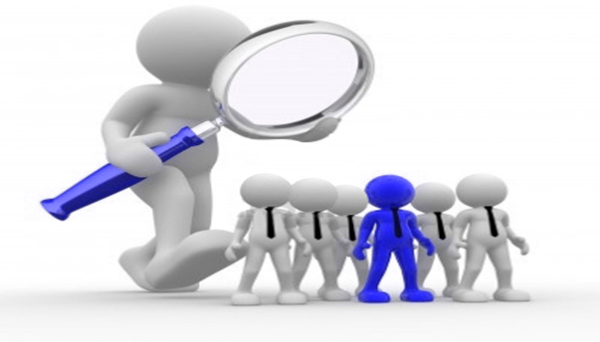 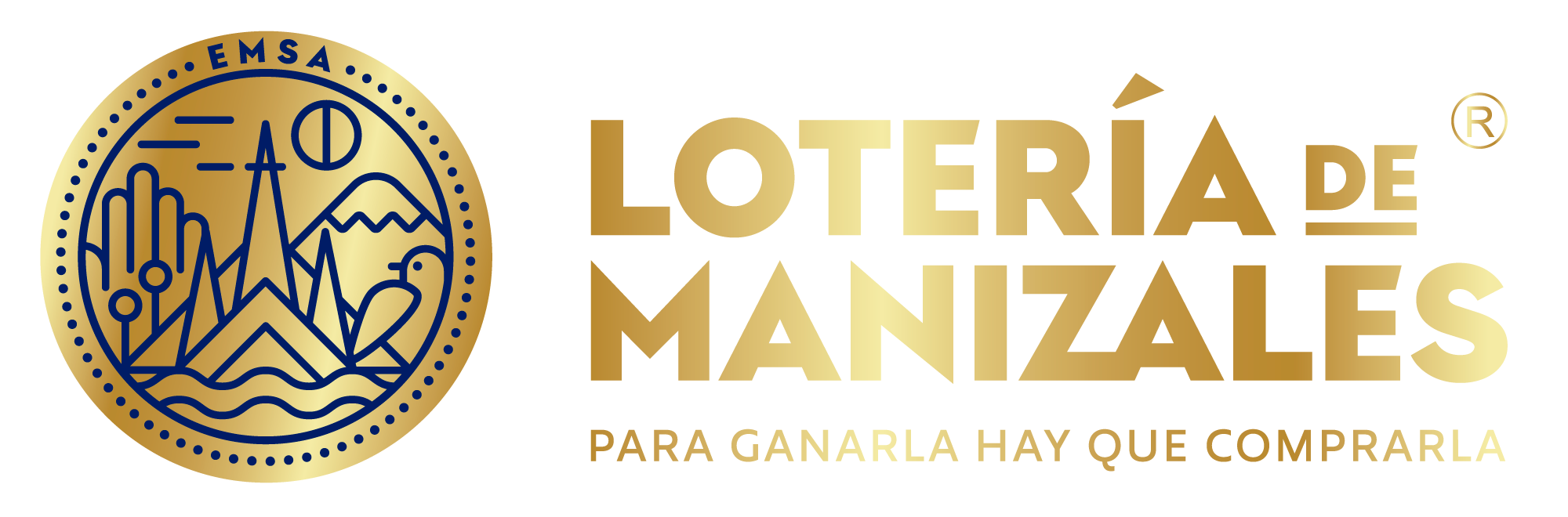 https://www.suin-juriscol.gov.co/index.html